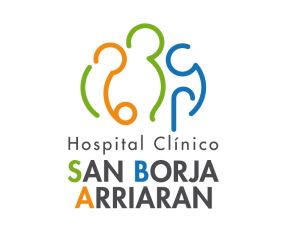 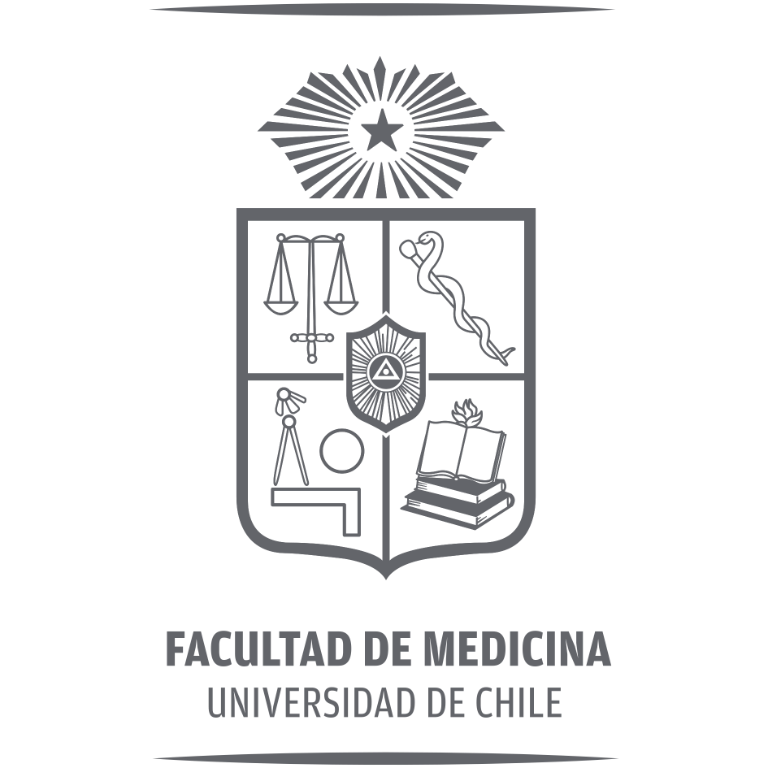 Revisión de estudios clínicos
Becados Medicina Interna
Septiembre 2024
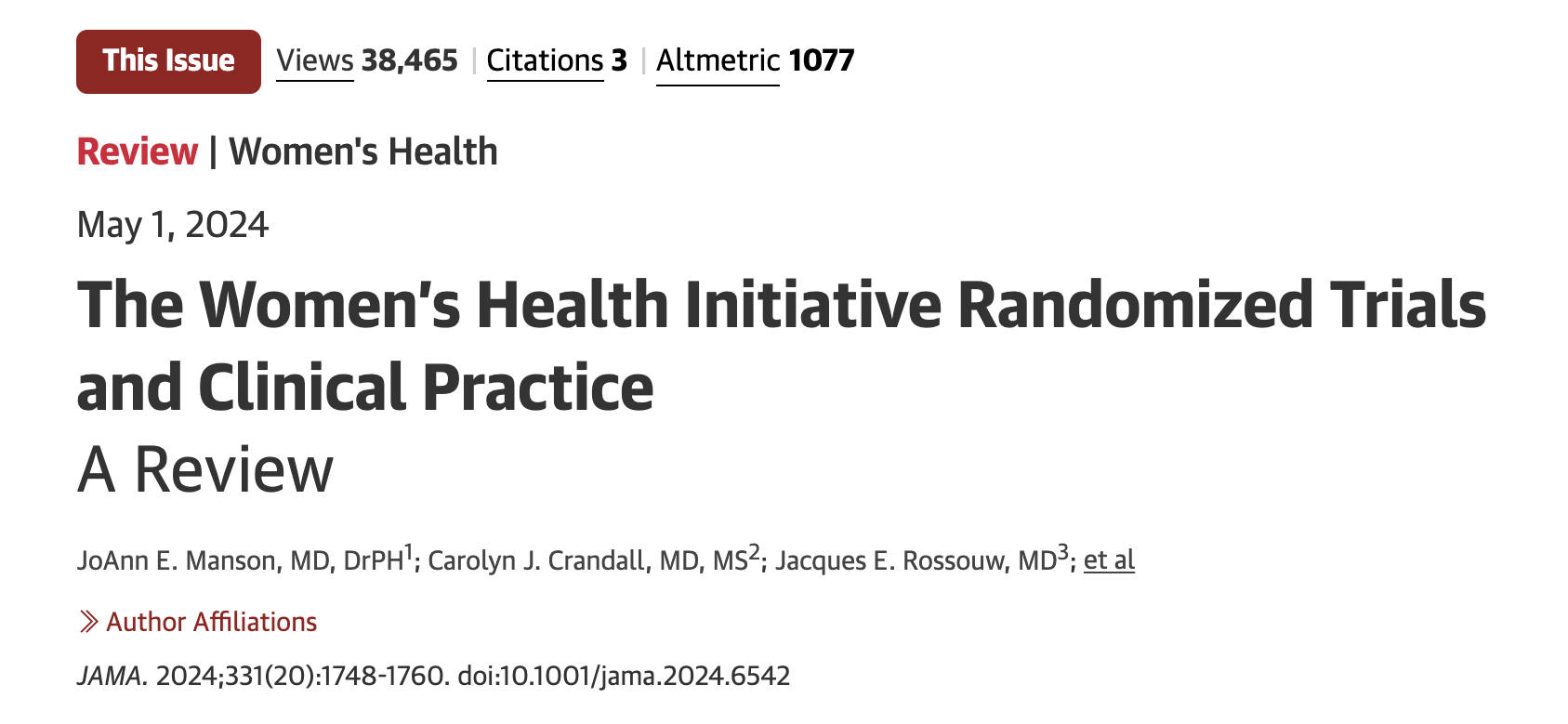 INTRODUCCIÓN (Importancia)
55 millones de mujeres en EE.UU. y 1.1 billones en el mundo postmenopáusicas. 
Diseñado para estudiar estrategias de prevención: ECV/ Cáncer /Fractura de cadera.
Estudios observacionales previos reportaron un menor riesgo de cardiopatía coronaria, fracturas osteoporóticas y mortalidad por todas las causas, en mujeres postmenopáusicas con indicación de terapia hormonal. Sin embargo, no existían RCT que evaluaran riesgo v/s beneficio de la terapia homonal.
Suplementación con calcio/vitamina D principalmente evaluada en población con osteoporosis o baja DMO, sin estudios randomizados controlados que evalúen riesgo-beneficio de la suplementación en mujeres postmenopáusicas con riesgo de fractura típica.
Evidencia epidemiológica de mayores tasas de incidencia de cáncer de mama y colorrectal en población con alto consumo de grasas y menor consumo de frutas y vegetales.
METODOLOGÍA
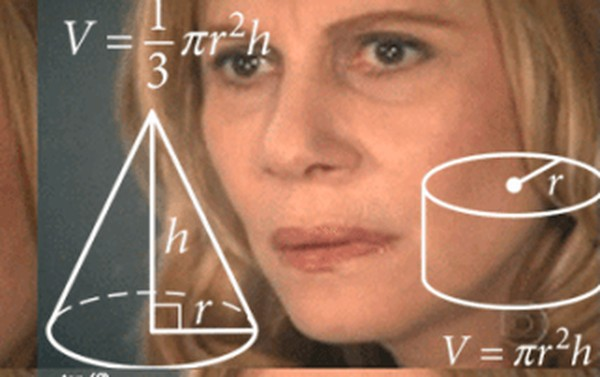 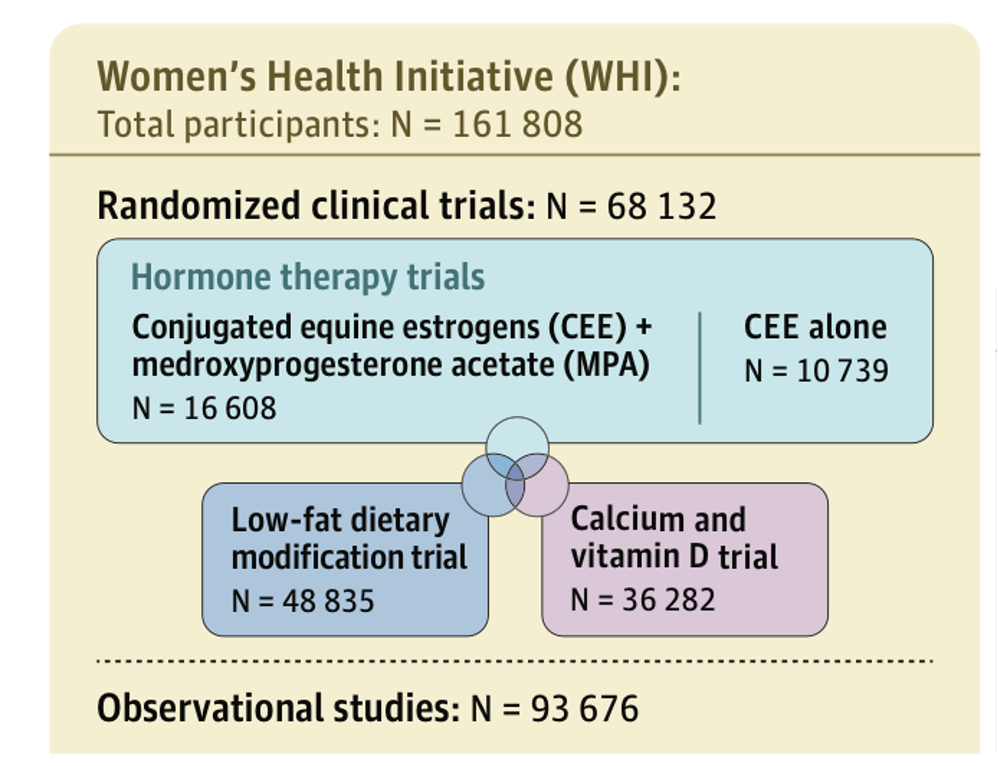 El origen étnico:

Hispana 4,7%
(n = 3231)
Afroamerica  10,0% 
(n = 6.826)
Caucásica 84,4% 
(n = 57.528)
Asiáticas, el 2,1% 
(n = 1.430)
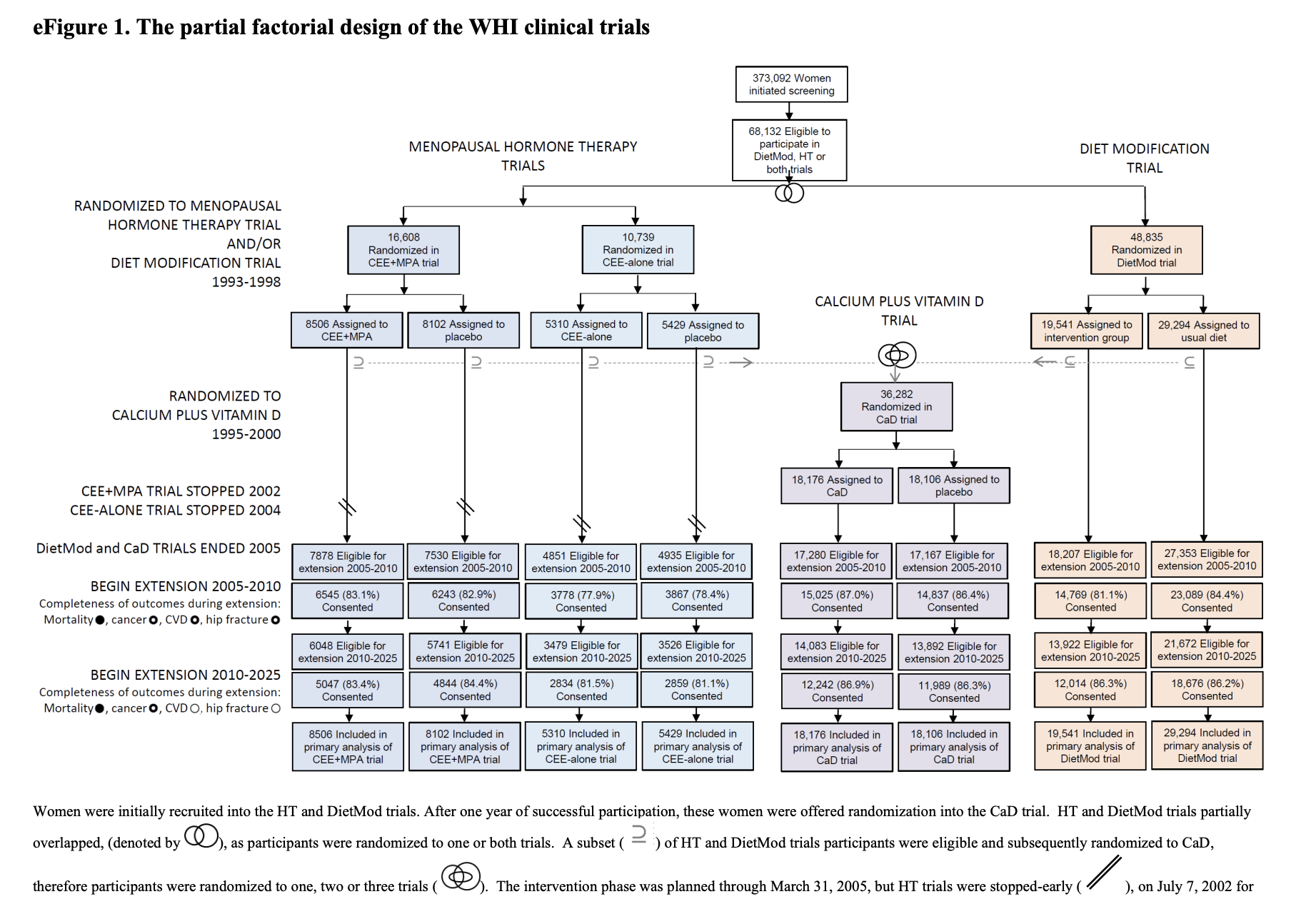 METODOLOGÍA
05
04
03
02
01
06
Intención de tratar
5.6 años 3.3 años antes de lo predicho
1993-1998
40 centros de Estados Unidos
ECA
N: 16.608
50-79 años, x 63.3  
33.2% 50-59 años
Cáncer de mama invasivo
Enfermedad coronaria
ANÁLISIS
SEGUIMIENTO
INSCRIPCIÓN
ÁMBITO
TIPO DE ESTUDIO
RESULTADOS PRIMARIOS
METODOLOGÍA
05
04
03
02
01
06
Intención de tratar
Seguimiento medio de 8.1 años
1993-1998
40 centros de Estados Unidos
ECA
N: 10739
50-79 años, x 63.3  
30.8% 50-59 años
Cáncer de mama invasivo (RPS)
Enfermedad coronaria
ANÁLISIS
SEGUIMIENTO
INSCRIPCIÓN
ÁMBITO
TIPO DE ESTUDIO
RESULTADOS PRIMARIOS
METODOLOGÍA
05
04
03
02
01
06
Intención de tratar
7 años
1993-1998
40 centros de Estados Unidos
ECA
N: 36.282
50-79 años, x 63.3  
66.8 % 60 años o más
Riesgo de fractura de cadera
ANÁLISIS
SEGUIMIENTO
INSCRIPCIÓN
ÁMBITO
TIPO DE ESTUDIO
RESULTADOS PRIMARIOS
METODOLOGÍA
05
04
03
02
01
06
Intención de tratar
Seguimiento medio de 8.5 años
1993-1998
40 centros de Estados Unidos
ECA
N: 48835
50-79 años
Cáncer de mama y colon
ANÁLISIS
SEGUIMIENTO
INSCRIPCIÓN
ÁMBITO
TIPO DE ESTUDIO
RESULTADOS PRIMARIOS
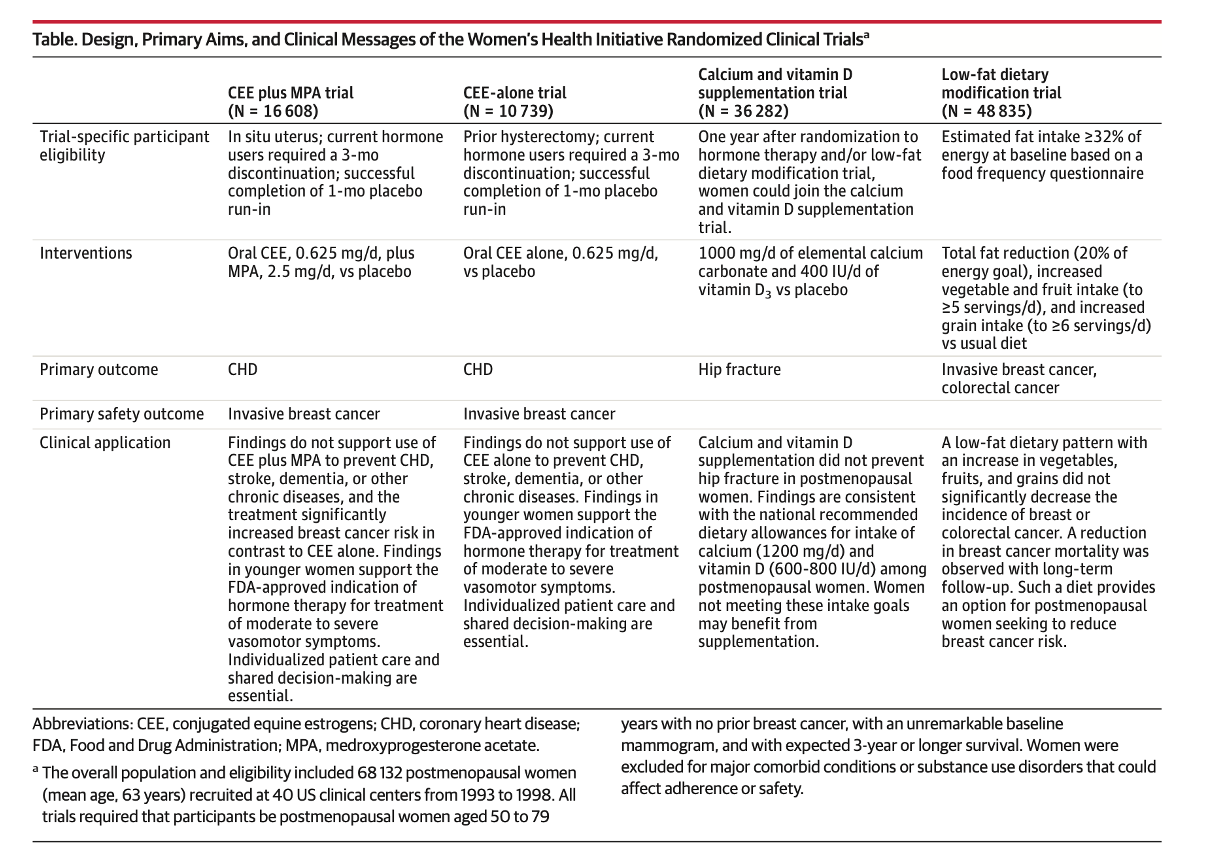 Validez interna y externa
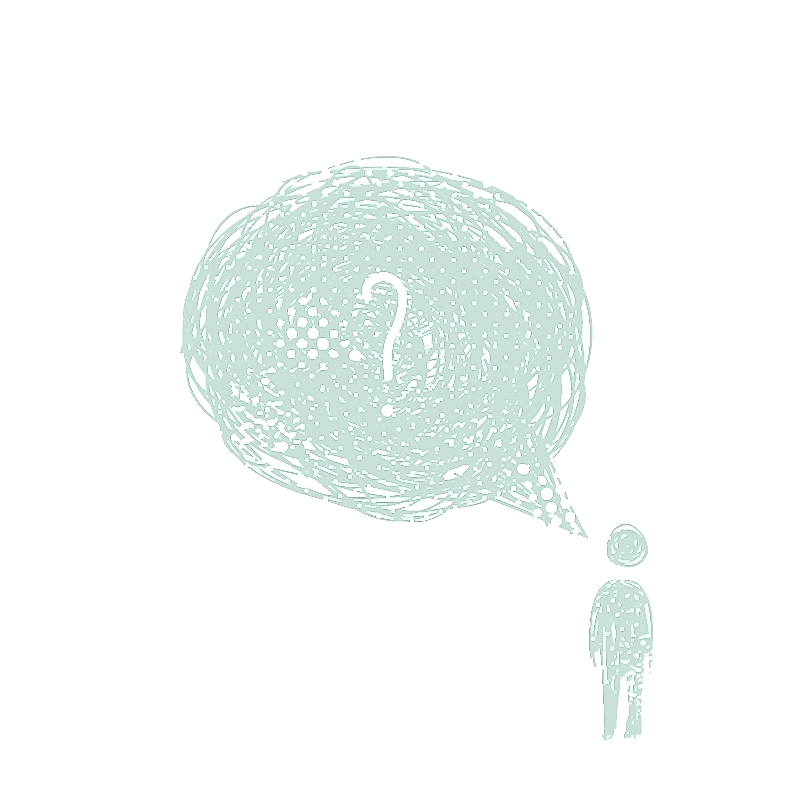 Validez interna: ¿Son válidos los resultados del estudio?
¿Para qué sirve?
Desenlaces primarios y secundarios descritos 
Resultados de los estudios de terapia hormonal no apoyaron su uso para la prevención de estas enfermedades: acorde con desenlaces primarios planteados.
¿Se ha comparado con otro estudio?
Estudios observacionales previos
Estudios: HERS (1998), NHS (1976), MWS (1996), Framingham (1948), DOPS (1990) y ELITE (2014).
¿Incluye un espectro adecuado de participantes?
Mujeres postmenopáusicas (50-79 años). Muestra amplia: 68132 mujeres.
Diferentes orígenes étnicos: Autorreportado.
Grupos no representados: mujeres jóvenes (<50 años) y mujeres con menopausia prematura
Aleatorización: sí, RCT.
Validez interna: ¿Son válidos los resultados del estudio?
¿Se ha evitado el riesgo de expectativa?
Terapia hormonal y calcio/vitD: sí.
Dieta: Open Label
Sesgo del examinador
Terapia hormonal y calcio/vitD: no. 
Dieta: (Open Label): sí.
Sesgo de seguimiento
Intención de tratar
Sesgo presupuestario
Financiado por gobierno de EE. UU → Instituto Nacional de Salud (NIH)
Validez interna aceptable: Diseño aleatorizado, análisis por intención de tratar y control de sesgos importantes
[Speaker Notes: Sesgo de ejecución: sesgo de ejecución fue abordado mediante la capacitación de los investigadores para garantizar la consistencia en la recolección de datos, y se realizaron revisiones ciegas de los expedientes médicos para confirmar los eventos clínicos .
Sesgo de adherencia variable en tratamientos. 
Uno de los desafíos fue la adherencia al tratamiento, especialmente en el subestudio de dieta, donde muchas participantes tuvieron dificultades para seguir el régimen alimentario. 
en el subgrupo de terapia hormonal, algunas participantes suspendieron el tratamiento antes de lo planeado debido a efectos secundarios 
Se realizó un seguimiento de la adherencia mediante recuento de pastillas y pesaje de botellas. Esto permitió monitorear de cerca el cumplimiento de las participantes, lo que mejoró la precisión del estudio.]
Análisis de Validez Interna
1. ¿El desenlace primario coincide con los resultados encontrados?
Desenlaces claros y explícitos en WHI (prevención de ECV, cáncer, fracturas óseas).
resultados de los estudios de terapia hormonal no apoyaron su uso para la prevención de estas enfermedades, lo que está alineado con los desenlaces primarios planteados.

2. ¿Comparación con otros estudios?
Sí. Resultados WHI contradicen estudios observacionales previos sobre terapia hormonal.
se ha comparado con estudios observacionales previos que sugerían que la terapia hormonal tenía beneficios para la prevención de enfermedades crónicas. Sin embargo, los resultados del WHI contradijeron muchas de estas conclusiones observacionales, destacando la importancia de ensayos clínicos aleatorizados 
Estudios: HERS (1998), NHS (1976), MWS (1996), Framingham (1948), DOPS (1990) y ELITE (2014).

3. ¿Incluye un espectro adecuado de participantes?
Mujeres postmenopáusicas (50-79 años), amplia muestra (68,132 mujeres) , 
diferentes orígenes raciales y étnicos, 
pero subgrupos como mujeres jóvenes no representados (<50 años) y aquellas con menopausia prematura, no fueron adecuadamente representados
Análisis de Validez Interna
4. ¿Aleatorización adecuada?
Aleatorización bien implementada, minimizando sesgo de selección.
Algoritmo de bloques permutados, lo que garantiza una asignación equilibrada entre los grupos en términos de edad y clínica, minimizando el sesgo de selección . 

5. ¿Se ha evitado el sesgo de expectativa?
En estudios de terapia hormonal, se redujo el sesgo; en estudios abiertos, es más difícil.
Diseño de algunos subestudios fue open label (por ejemplo, el de dieta baja en grasas), que introduce sesgo de expectativa (tanto en los participantes como en los investigadores)

6. Sesgos adicionales:
Sesgo de ejecución: sesgo de ejecución fue abordado mediante la capacitación de los investigadores para garantizar la consistencia en la recolección de datos, y se realizaron revisiones ciegas de los expedientes médicos para confirmar los eventos clínicos .
Sesgo de adherencia variable en tratamientos. 
Uno de los desafíos fue la adherencia al tratamiento, especialmente en el subestudio de dieta, donde muchas participantes tuvieron dificultades para seguir el régimen alimentario. 
en el subgrupo de terapia hormonal, algunas participantes suspendieron el tratamiento antes de lo planeado debido a efectos secundarios 
Se realizó un seguimiento de la adherencia mediante recuento de pastillas y pesaje de botellas. Esto permitió monitorear de cerca el cumplimiento de las participantes, lo que mejoró la precisión del estudio.
Sesgo del examinador: presente en estudios abiertos (dieta) 
investigadores podían tener expectativas o interpretaciones influenciadas por el conocimiento de los grupos de tratamiento 
Sesgo de seguimiento: análisis ITT mitiga el impacto de la pérdida de seguimiento.
el análisis por intención de tratar (ITT) utilizado ayuda a mitigar este sesgo, ya que incluye en el análisis a todas las participantes, independientemente de si completaron el tratamiento o no 
Sesgo presupuestario: fue financiado por el gobierno de EE. UU. a través del Instituto Nacional de Salud (NIH), lo que reduce la posibilidad de sesgo presupuestario
En resumen:
buena validez interna en general:
diseño aleatorizado, 
análisis por intención de tratar y 
control de varios sesgos importantes.
Validez externa: Extrapolación a la población
1. ¿Es aplicable a otras poblaciones?
Principalmente mujeres blancas posmenopáusicas de EE. UU, lo que limita la extrapolación a otras etnias → sobrerrepresentación de población caucásica (84.4%)

2. ¿Representa adecuadamente a los pacientes?
Subgrupos no representados: mujeres jóvenes o con menopausia prematura.
Aplicación clínica, conclusión y discusión
APLICACIÓN CLÍNICA
Nueva evidencia en contradicción con estudios observacionales previos:
WHI - Sin evidencia para apoyar uso rutinario de terapia hormonal basada en estrógenos ± acetato de medroxiprogesterona en mujeres postmenopáusicas.
No se logra demostrar ventajas de suplementación de calcio/vitamina D y dieta baja en grasas en mujeres postmenopáusicas, en relación a outcomes evaluados (fractura de cadera e incidencia de cáncer de mama/colorrectal).
Surge como hallazgo secundario, rol potencial de dieta baja en grasas para reducir mortalidad por cáncer de mama (outcome secundario).
CONCLUSIONES
WHI no apoyó la terapia hormonal con EEC oral + AMP o solo EEC (en aquellas pacientes con histerectomía previa) para prevenir enfermedades cardiovasculares u otras enfermedades crónicas.
No respalda suplementación rutinaria con calcio/vitamina D para mujeres menopáusicas para prevención de fracturas.
Tampoco una dieta baja en grasas para prevenir el cáncer de mama o colorrectal.
DISCUSIÓN
Reportes de raza/etnia fueron por autoidentificación	Baja representatividad de hispanos y asiáticos
Mayor número (N) de pacientes en los estudios observacionales, que en los estudios clínicos aleatorizados.
Diferencia significativa de participantes de DietMod trial (Intervención 19.541 participantes vs. Dieta usual 29.294 participantes).
Limitaciones descritas por autores:(1) Uso de formulaciones hormonales más comunes(2) Uso frecuente de suplementos de calcio/vitamina D no incluidos en el estudio puede haber atenuado los efectos de la intervención.(3) Intervención dietética no logró objetivo de ↓↓ 20% de calorías totales(4) Los efectos de reducción de grasa no pudieron distinguirse de el aumento de ingesta de frutas verduras y cereales
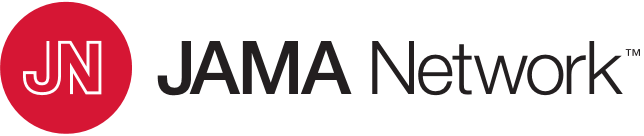 From: The Women’s Health Initiative Randomized Trials and Clinical Practice: A Review
JAMA. 2024;331(20):1748-1760. doi:10.1001/jama.2024.6542
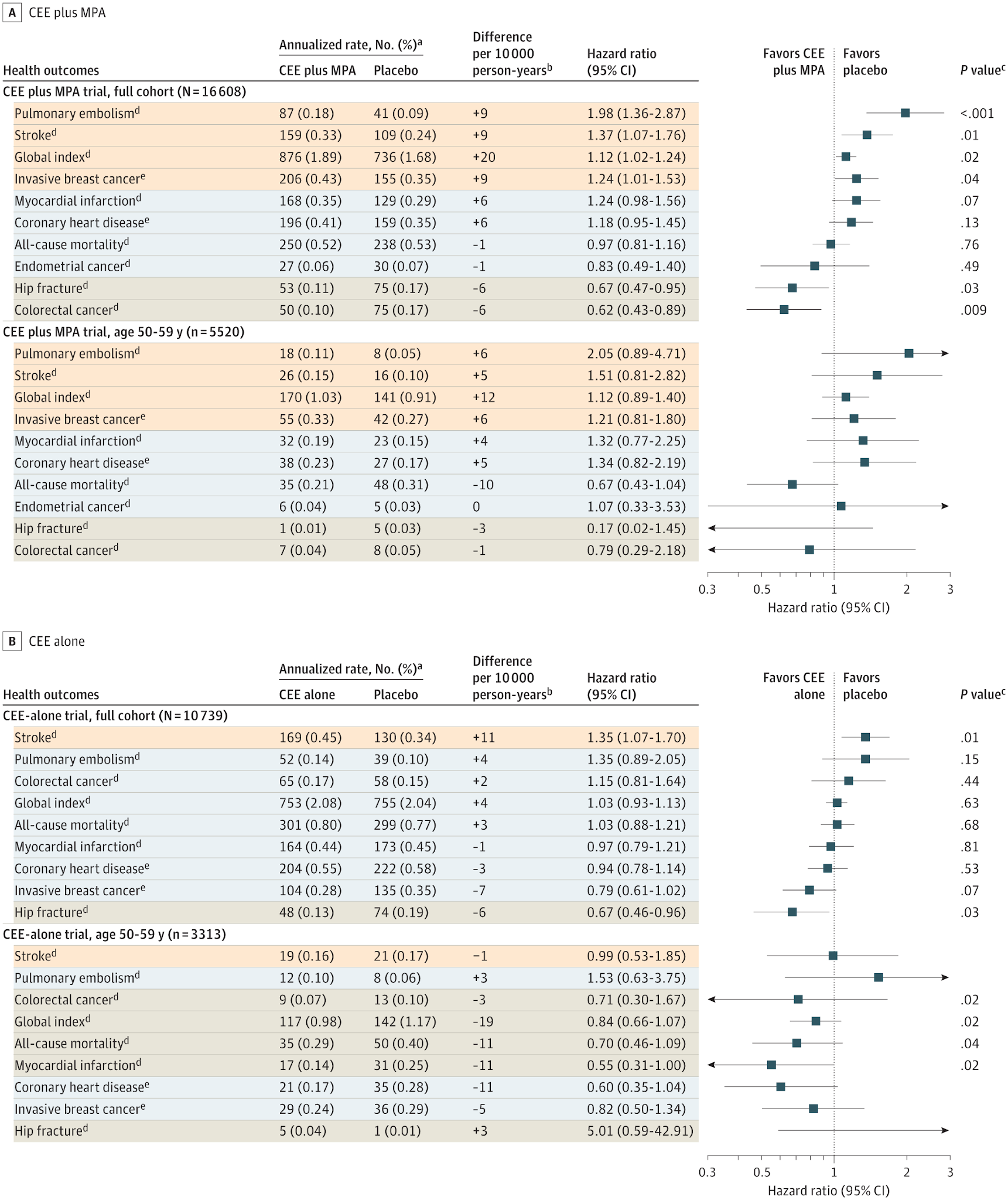 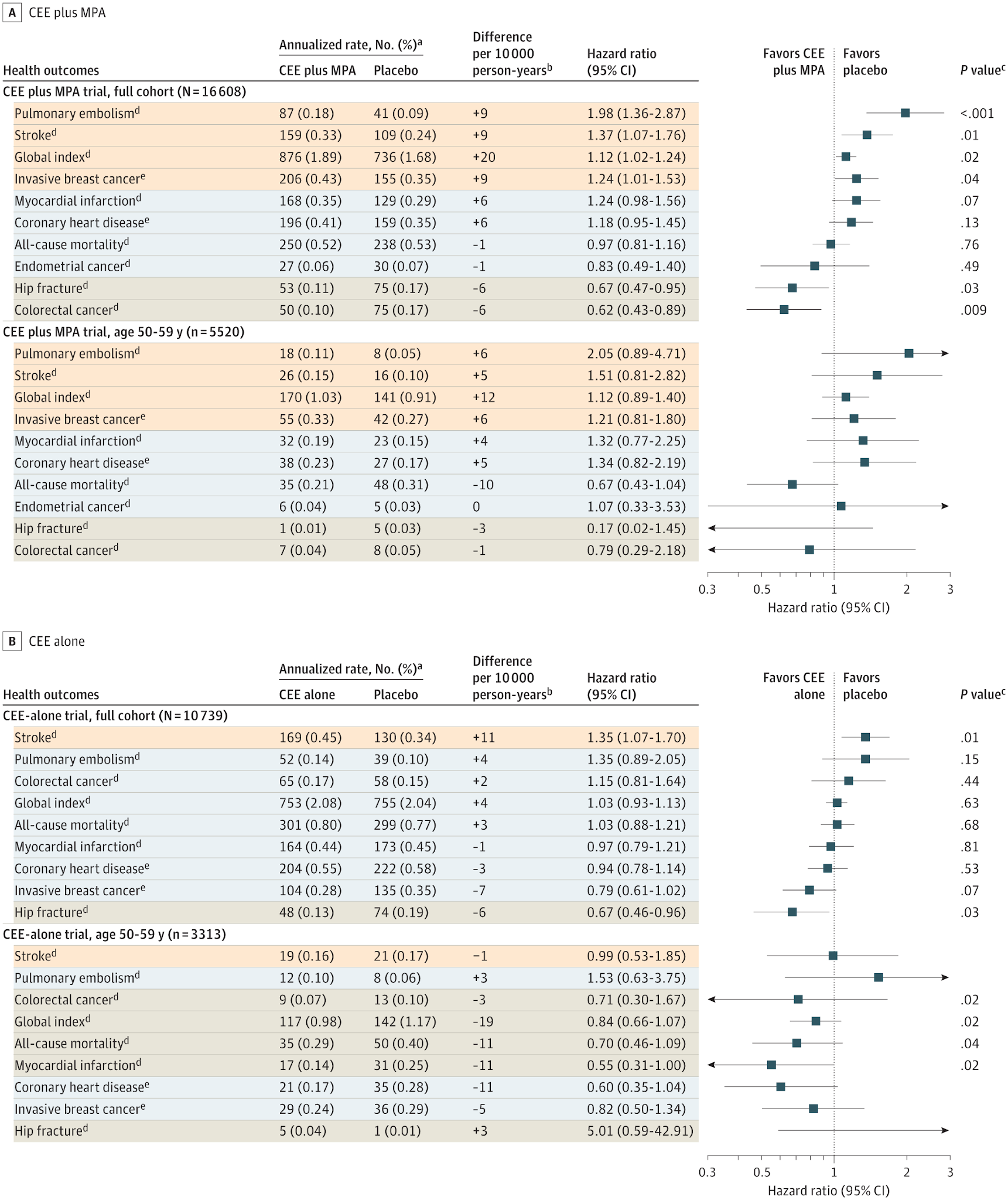 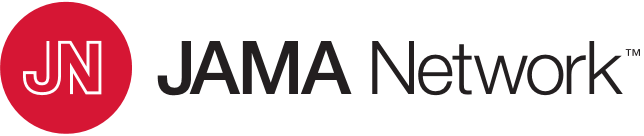 From: The Women’s Health Initiative Randomized Trials and Clinical Practice: A Review
JAMA. 2024;331(20):1748-1760. doi:10.1001/jama.2024.6542
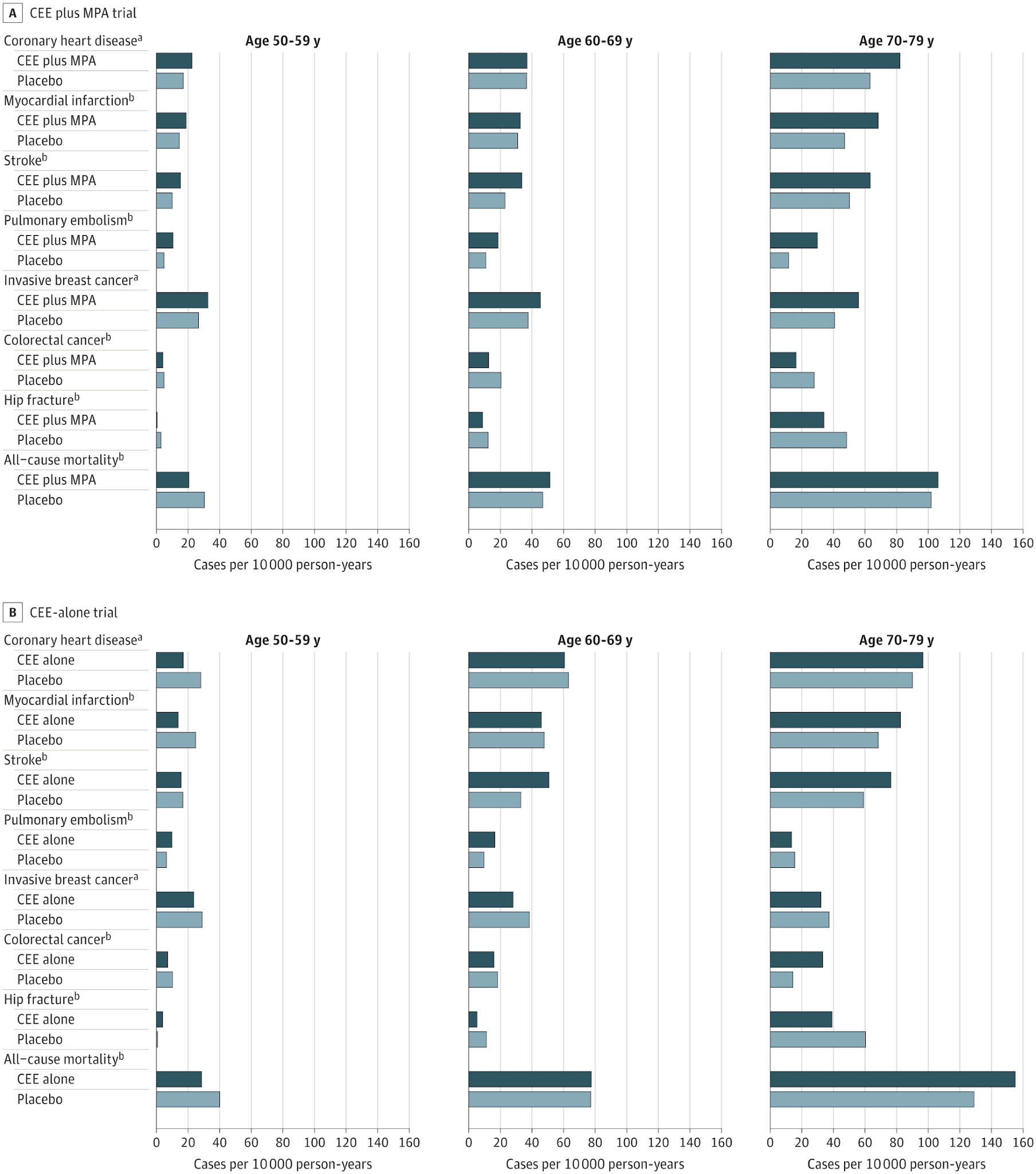 Figure Legend:
Absolute Risks of Health Outcomes by 10-Year Age Groups in the Women’s Health Initiative Hormone Therapy TrialsCEE indicates conjugated equine estrogens; MPA, medroxyprogesterone acetate. In the CEE plus MPA trial, no age interactions were statistically significant. In the CEE-alone trial, age interactions were statistically significant (P ≤ .05 for interaction) for colorectal cancer, global index, all-cause mortality, and myocardial infarction (see Figure 2). Data are from Manson et al. Summaries correspond to the intervention phase of each trial, a median of 5.6 years in the CEE plus MPA trial and a median of 7.2 years in the CEE-alone trial.aPrimary end points.bSecondary end points.
Date of download:  9/29/2024
Copyright 2024 American Medical Association. All Rights Reserved.
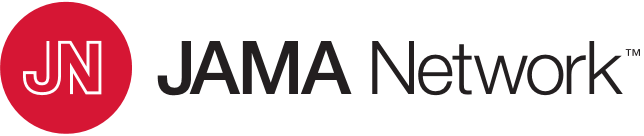 From: The Women’s Health Initiative Randomized Trials and Clinical Practice: A Review
JAMA. 2024;331(20):1748-1760. doi:10.1001/jama.2024.6542
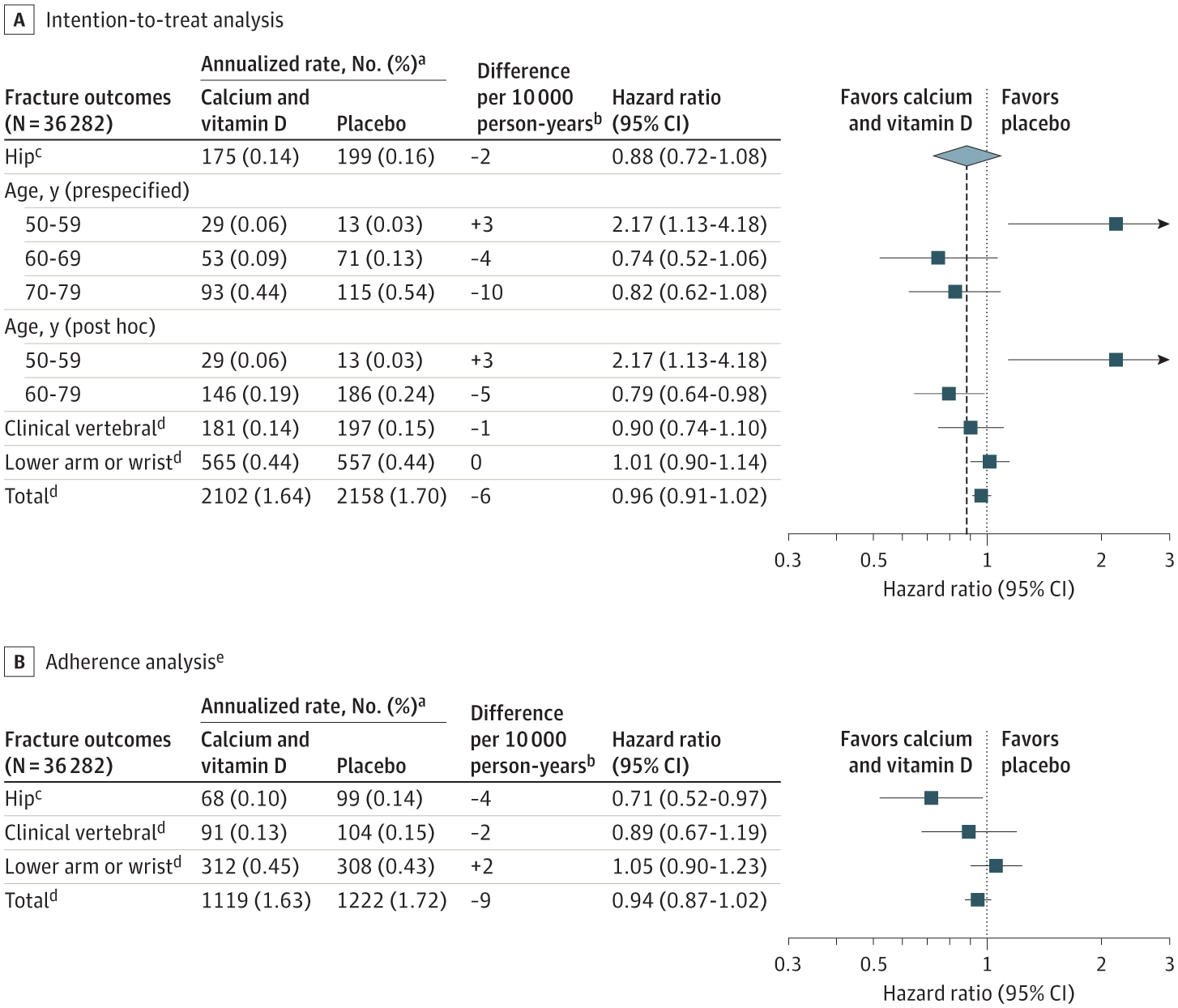 Figure Legend:
Fracture Outcomes in the Women’s Health Initiative Calcium and Vitamin D Supplementation TrialFollow-up during the mean 7.0-year intervention phase. Data are from Jackson et al.aAnnualized rates were calculated by dividing the total number of events by total follow-up time in years and are expressed as percentages.bDifference in estimated absolute excess risks (calcium and vitamin D supplementation minus placebo).cPrimary end point.dSecondary end points.eSensitivity analyses; participants were allowed to contribute follow-up time until 6 months after the first visit at which nonadherence (used <80% of study pills) was detected.
Date of download:  9/29/2024
Copyright 2024 American Medical Association. All Rights Reserved.
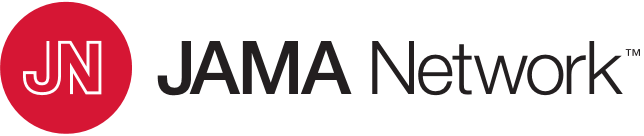 From: The Women’s Health Initiative Randomized Trials and Clinical Practice: A Review
JAMA. 2024;331(20):1748-1760. doi:10.1001/jama.2024.6542
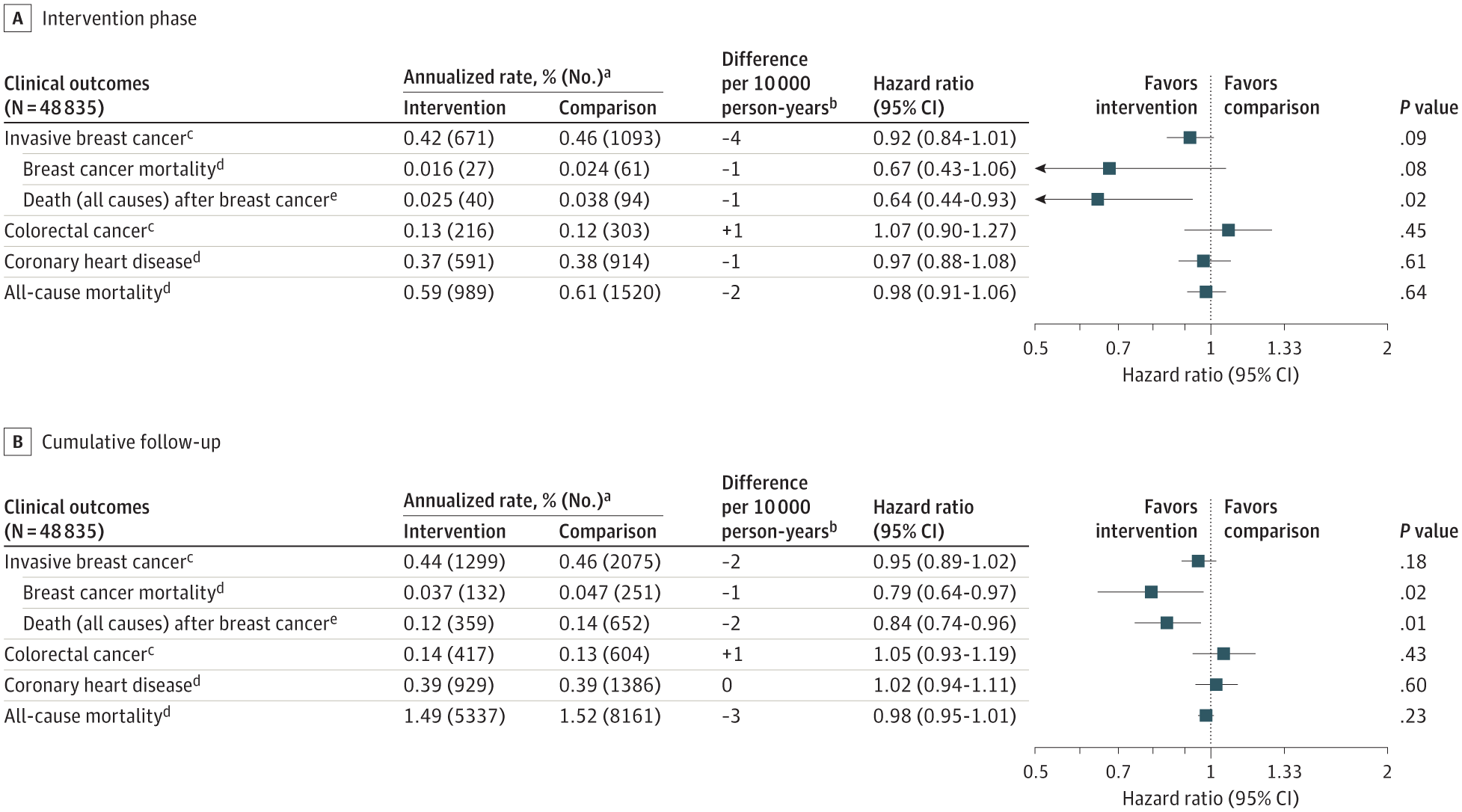 Figure Legend:
Clinical Outcomes in the Women’s Health Initiative Dietary Modification TrialFollow-up during the median 8.5-year intervention phase and over a cumulative follow-up of 19.6 years for most outcomes (see Methods section of text for details). Data are from Prentice et al and Chlebowski et al.aAnnualized rates were calculated by dividing the total number of events by total follow-up time in years and are expressed as percentages. Randomized allocation ratio was 40% for the intervention and 60% for the comparison group; annualized rates precede number of events.bDifference in estimated absolute excess risks (intervention minus comparison).cPrimary end points.dSecondary end points.eExploratory end point.
Date of download:  9/29/2024
Copyright 2024 American Medical Association. All Rights Reserved.
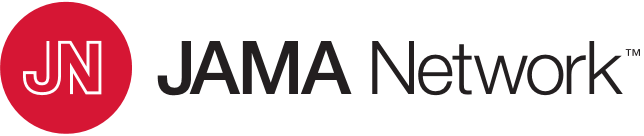 From: The Women’s Health Initiative Randomized Trials and Clinical Practice: A Review
JAMA. 2024;331(20):1748-1760. doi:10.1001/jama.2024.6542
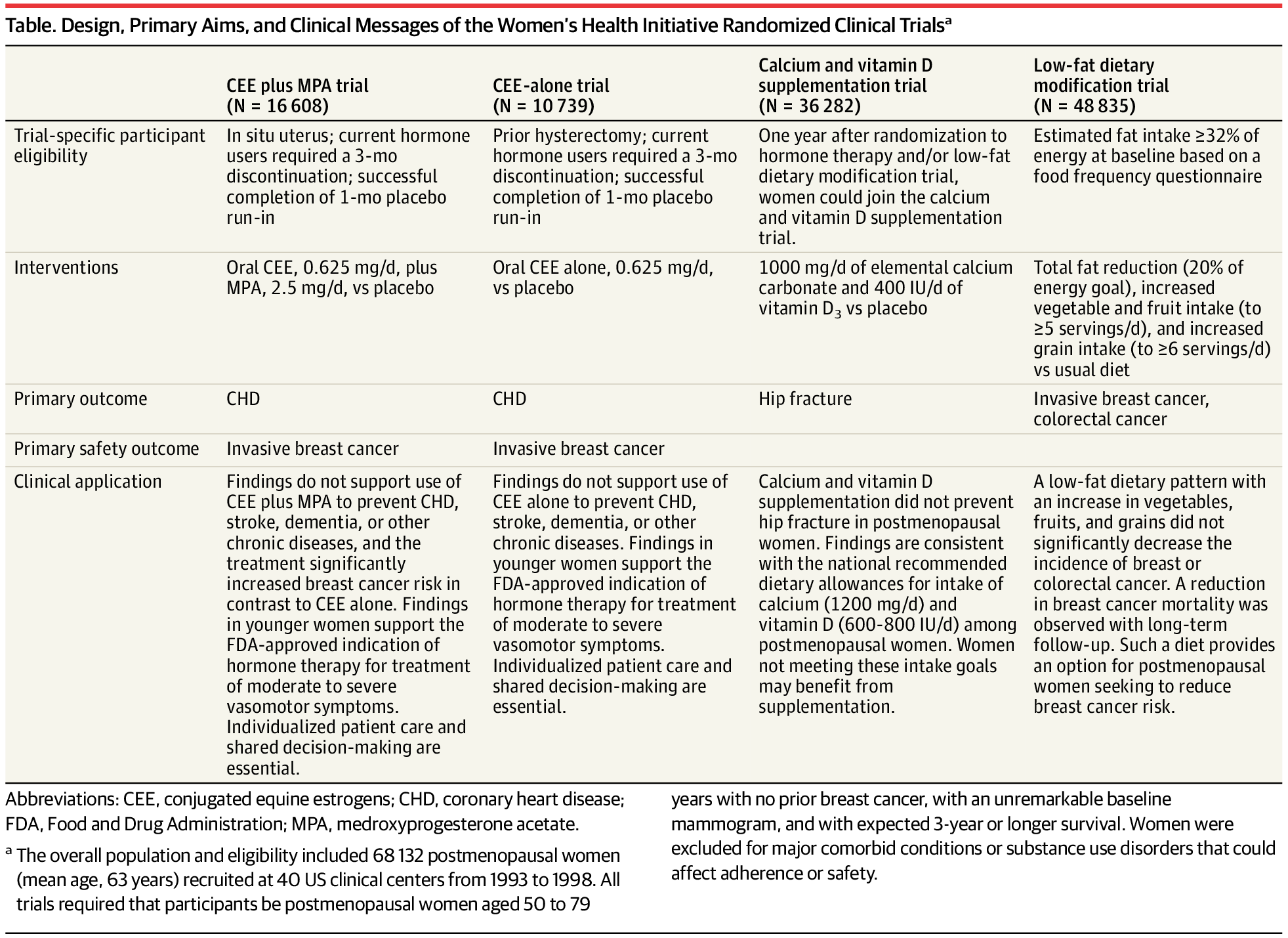 Table Title:
Design, Primary Aims, and Clinical Messages of the Women’s Health Initiative Randomized Clinical TrialsaAbbreviations: CEE, conjugated equine estrogens; CHD, coronary heart disease; FDA, Food and Drug Administration; MPA, medroxyprogesterone acetate.a The overall population and eligibility included 68 132 postmenopausal women (mean age, 63 years) recruited at 40 US clinical centers from 1993 to 1998. All trials required that participants be postmenopausal women aged 50 to 79 years with no prior breast cancer, with an unremarkable baseline mammogram, and with expected 3-year or longer survival. Women were excluded for major comorbid conditions or substance use disorders that could affect adherence or safety.
Date of download:  9/29/2024
Copyright 2024 American Medical Association. All Rights Reserved.
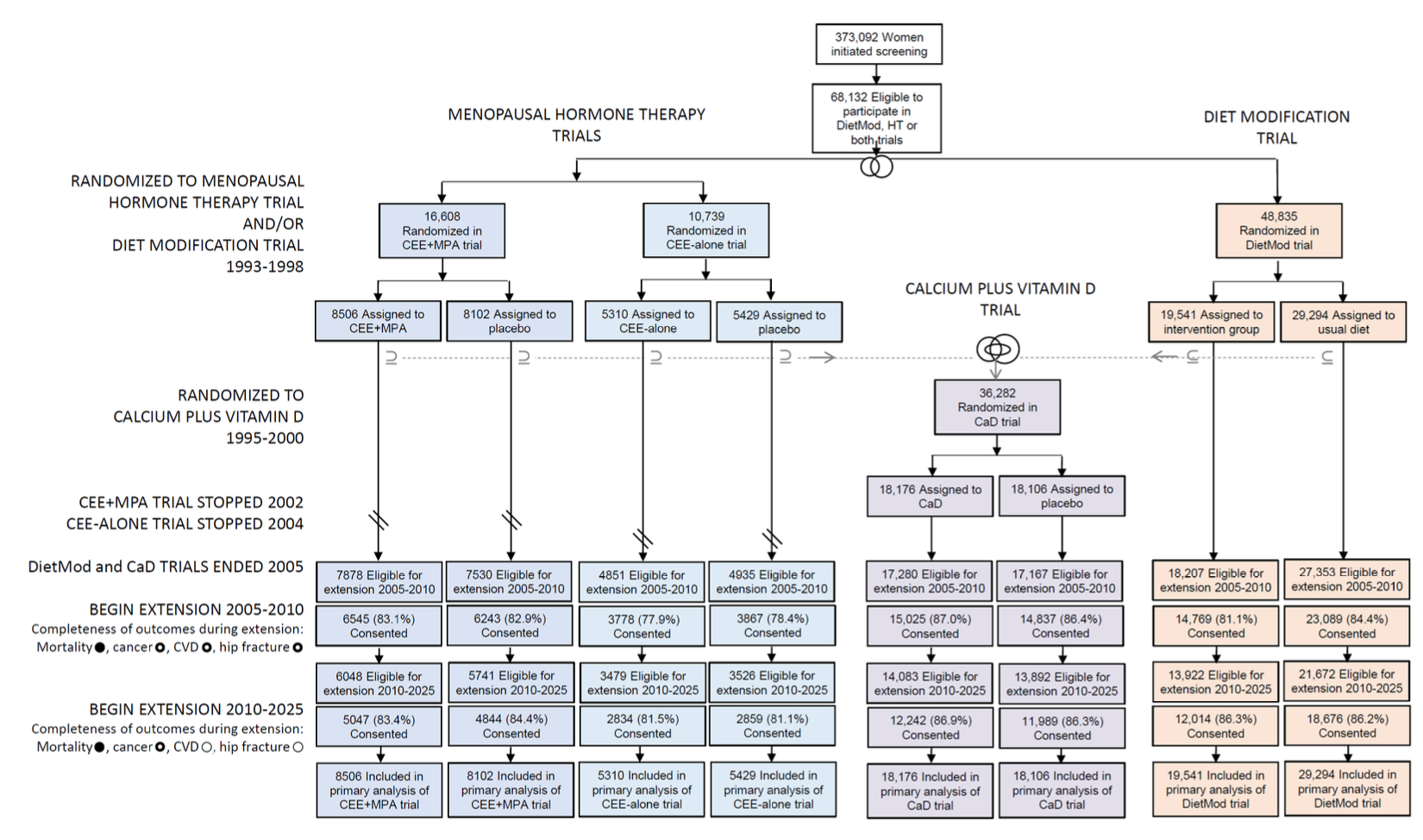